Resonnering i matematikk handlar om å kunne følgje, vurdere og forstå matematiske tankerekkjer. Det inneber at elevane skal forstå at matematiske reglar og resultat ikkje er tilfeldige, men har klare grunngivingar. Elevane skal utforme eigne resonnement både for å forstå og for å løyse problem. 
(Utdanningsdirektoratet, 2020).
Modul 10 Resonnering
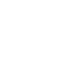 Click to edit Master title style
Tidsbruk: 180 minutter + utprøving med elever
Om modulen
Denne modulen legger spesielt vekt på
kjerneelementet Resonnering og argumentasjon 
samtaletypen Definere og oppklare
samtaletrekkene Resonnere og Endre
Mål
Målet med denne modulen er at deltakerne skal
planlegge og lede en matematisk samtale der betydningen av matematiske konvensjoner blir løftet fram 
planlegge hvordan de kan vurdere om elevene forstår regnerekkefølge og bruk av parenteser
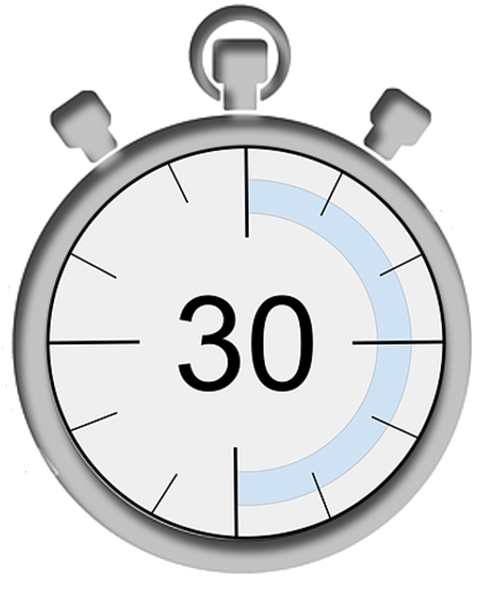 1. Forberedelse
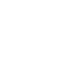 Les, se film og reflekter
Individuelt.
Les teksten Lag det tallet_Erfaringer fra utprøving.  
Noter tre momenter du ønsker å diskutere med kollegene.

Se filmen Lag det tallet
I filmen ser vi at mange elever har utfordringer med å skrive sin regnestrategi i form av ett regnestykke. Hva kan være årsaker til at det å skrive utregning i form av ett uttrykk er utfordrende for elevene? 

Ta notatene med til diskusjon i gruppe/plenum.
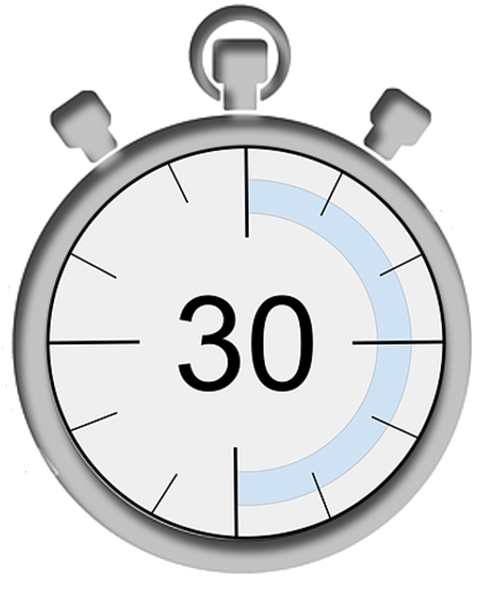 2. Diskusjon av teori
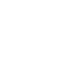 Drøfte tekst og film i grupper(15 minutter)e
Den som leder modulen sørger for at 
alle i gruppen i tur og orden får si det de har merket seg
gruppen holder tiden og passer på at dere først og fremst samtaler om spørsmålene
blir enig om hva dere skal løfte fram i plenum og hvem som skal gjøre det

Hvis dere er færre enn ti lærere kan dere gjennomføre samarbeidet som en gruppe uten plenum.
Drøfte tekst og film i plenum(15 minutter)
Gruppene deler momentene de har valgt ut.Noter stikkord som dere kan ta med inn i planleggingen.
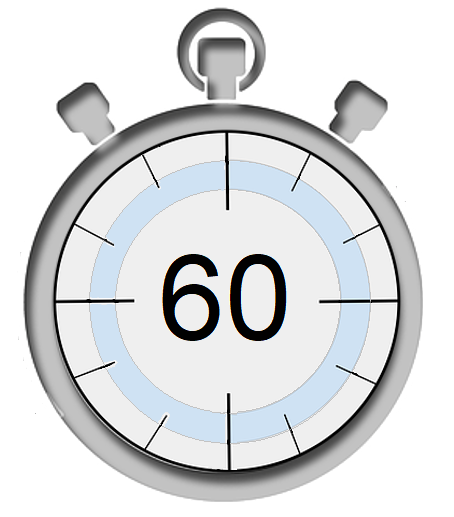 3. Felles planlegging
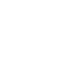 Aktiviteten Lag det tallet
Gå sammen i grupper på 6-10 personer. 
Bruk Undervisningsnotat Modul 10 og planlegg aktiviteten Lag det tallet med utgangspunkt i de fem praksisene: forvente, observere, velge, bestemme rekkefølge og se sammenhenger.
Diskuter de ulike momentene i undervisningsnotatet og bli enig om et felles notat.
Tenk gjennom hvordan dere vil
utfordre elevene på å bruke alle fire regneartene
bruke samtaletrekkene Resonnere og Endre 
oppsummere målet for timen: prioritering av regnearter og bruk av parenteser
bruke en utsjekksbillett for å se om elevene har forstått konvensjonen om regnerekkefølge. Et eksempel på utsjekksbillett kan være 2 + 3 · 5.
Planlegging fortsetter
Alle deltakerne noterer det dere blir enige om i undervisningsnotatet. La én av deltakerne passe tiden, slik at dere får god tid til å drøfte alle fasene i undervisningsøkta.
Velg til slutt hvem av dere som skal lede en øving mens kollegene er «elever».
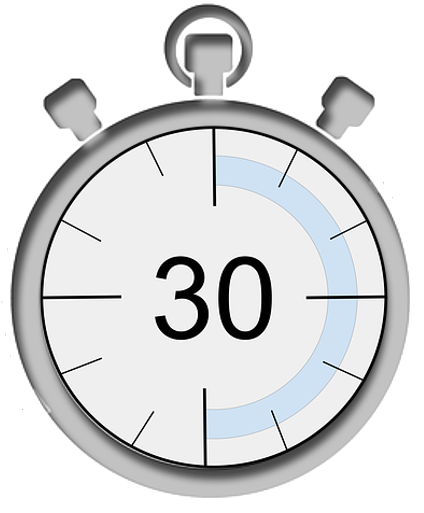 4. Øving
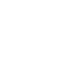 Øve med kolleger
Deltakerne i planleggingsgruppen øver på aktiviteten. En eller to deltakere har rollen som lærer, resten er «elever». «Læreren» følger undervisningsnotatet og gjennomfører aktiviteten slik gruppen har planlagt. Undervisningsnotatet kan justeres etter erfaringene dere gjør under øvingen.
Time-Out
Både «læreren» og «elevene» kan be om Time-Out. Da tar dere et kort avbrekk for å avklare viktige spørsmål eller minne om ting gruppen er blitt enige om under planleggingen. 
Det kan for eksempel dreie seg om hvordan dere vil
utfordre elevene til å ta i bruk flere kort og regneoperasjoner 
avbryte og vis noen eksempler
representere elevenes innspill på tavla
Tips til utprøvingen
Opplegget skal prøves ut med elever før dere møtes til oppsummering etter utprøvingen.

Læringsutbyttet for lærerne vil bli bedre om (deler av) planleggingsgruppen deltar når opplegget prøves ut med elevene. 

Time-out kan også bli benyttet under utprøvingen.
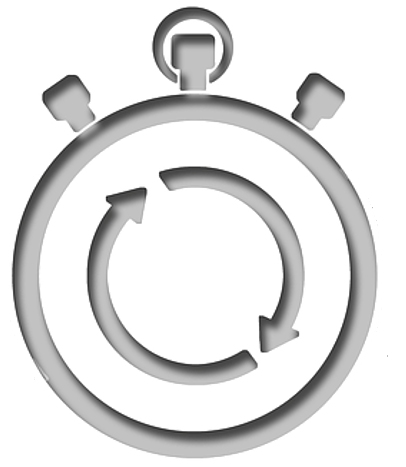 5. Utprøving med elever
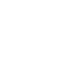 Utprøving med elever
Bruk undervisningsnotatet og gjennomfør aktiviteten slik gruppen har planlagt.
Bruk Time-Out om dere er flere sammen om utprøvingen. 
Dere kan for eksempel drøfte
hvordan dere skal få elevene videre i prosessen
notasjonene elevene bruker
om rekkefølgen dere har planlagt passer til de strategiene elevene har brukt.
Dokumentasjon
Bruk gjerne mobil og ta lydopptak under utprøvingen.
Noter etter utprøvingen hva du mener du lyktes med og hva som var utfordrende.
Ta bilde av det tavlene/plakatene etter at aktiviteten er prøvd ut

Er dere flere sammen bør dere lage et felles notat.
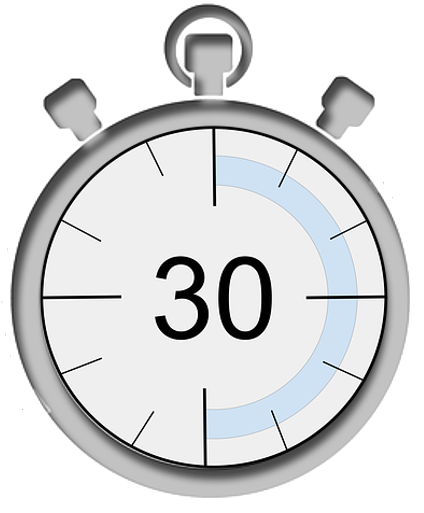 6. Vurdering/refleksjon
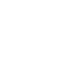 Vurdering/refleksjon i grupper(20 minutter)
Deltakerne deler erfaringene fra utprøvingen i planleggingsgruppene. Ta runden slik at alle får presentere sine tanker og erfaringer. 
Hva viser utsjekksbilletten om elevenes forståelse for konvensjonen om regnerekkefølge? 
Gjennomførte dere aktiviteten slik dere planla? Hva skyldes eventuelle avvik?
Hvordan fungerte samtaletrekkene dere hadde planlagt å bruke? Gi konkrete eksempler.

Hver gruppe noterer to-tre momenter dere vil dele med resten av kollegiet.
Vurdering/refleksjon i plenum(10 minutter)
Hver gruppe deler momentene dere har valgt med kollegene.
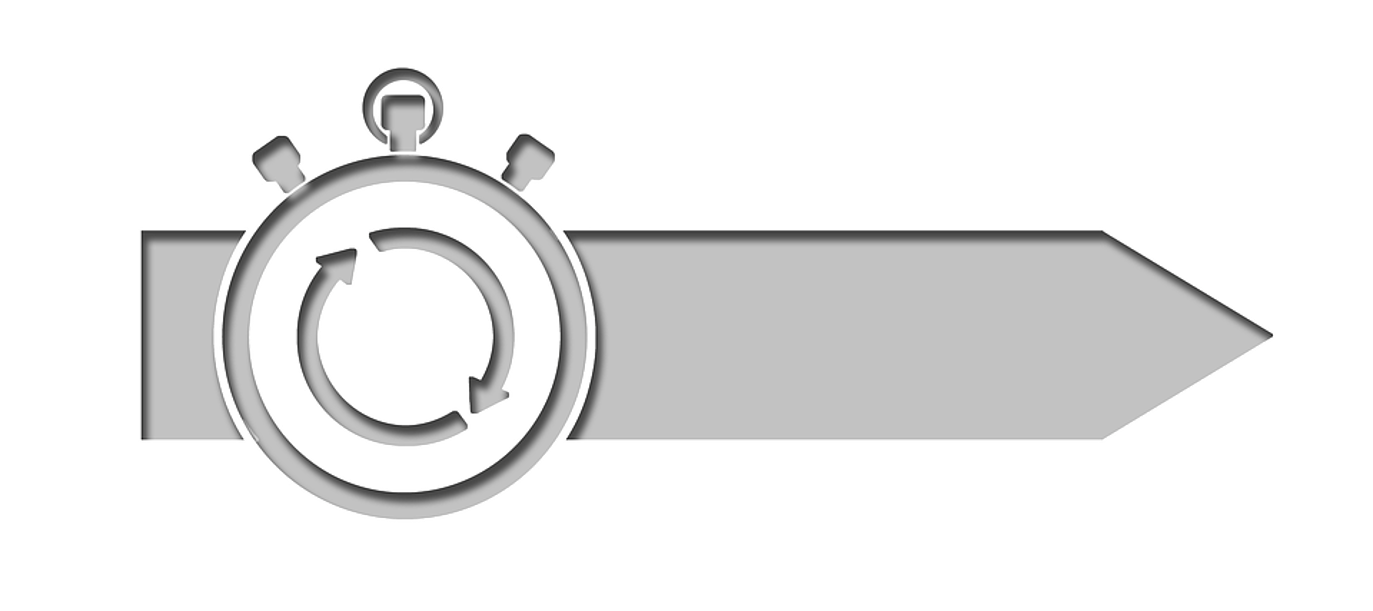 Modul 11 Utforsking
Neste modul
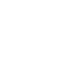